Использование ТИКО-конструктора в развитии логического мышления детей дошкольного возраста
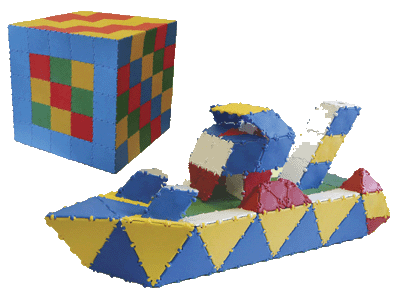 ПРИЕМЫ УМСТВЕННОЙ ДЕЯТЕЛЬНОСТИ:
АнализСинтезСравнениеОбобщение
СериацияКлассификация
ПРИЕМЫ ЛОГИЧЕСКОГО МЫШЛЕНИЯ
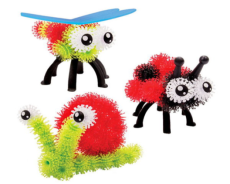 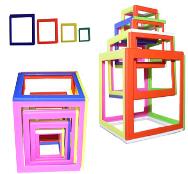 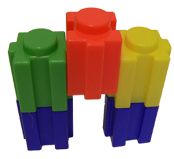 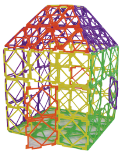 «Пифагор»
«Лидер»
«ТАКО»
«Bunchems»
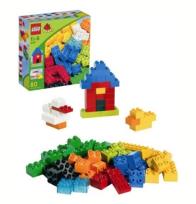 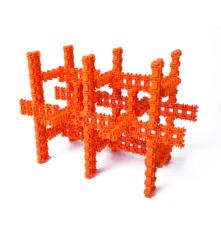 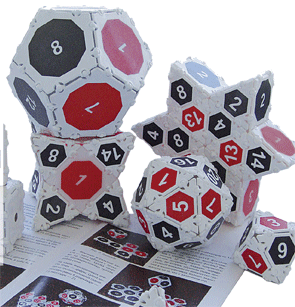 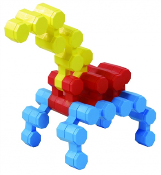 «Лего»
«Соты»
«Платоновы тела»
«Фанкластик»
Слайд 1
Развивающая предметно-пространственная среда должна быть содержательно-насыщенной, трансформируемой, полифункциональной, вариативной, доступной и безопасной.
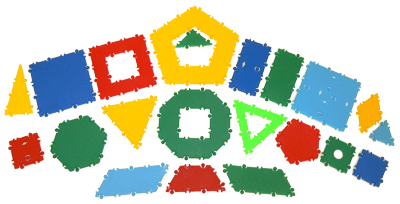 «ТИКО» – это Трансформируемый Игровой Конструктор для Обучения, разработанный отечественным производителем ЗАО НПО «РАНТИС».
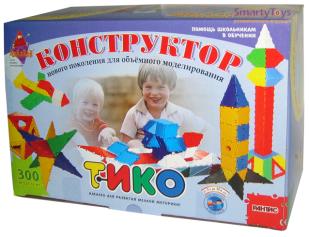 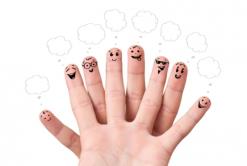 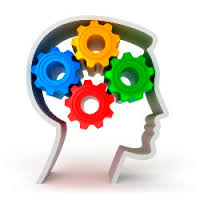 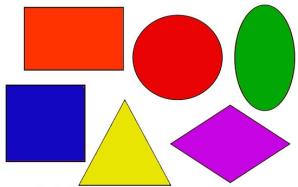 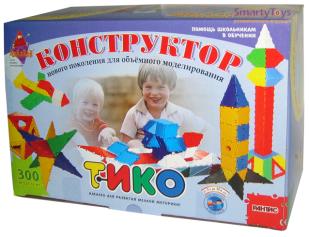 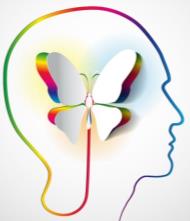 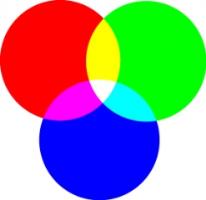 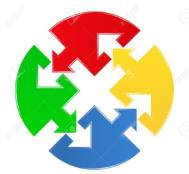 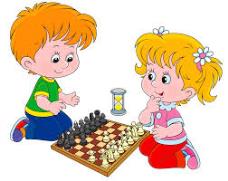 ЗАДАНИЕКакая понадобится фигура, чтобы получился дом?
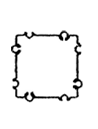 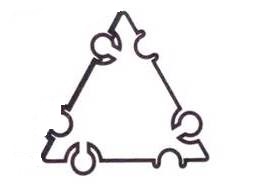 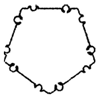 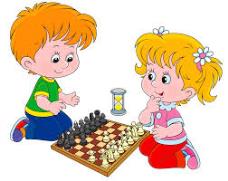 ЗАДАНИЕКакие фигуры можно использовать, чтобы получился танк?
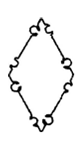 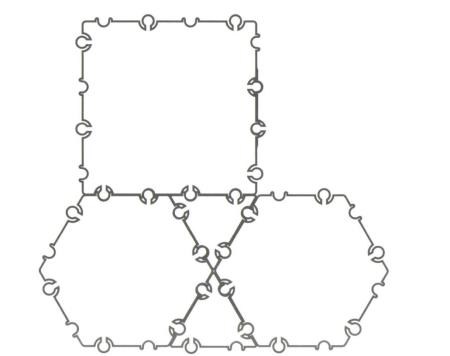 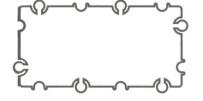 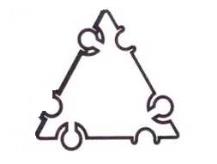 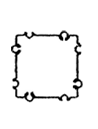 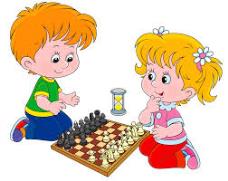 ЗАДАНИЕКакие фигуры понадобятся для создания самолета?
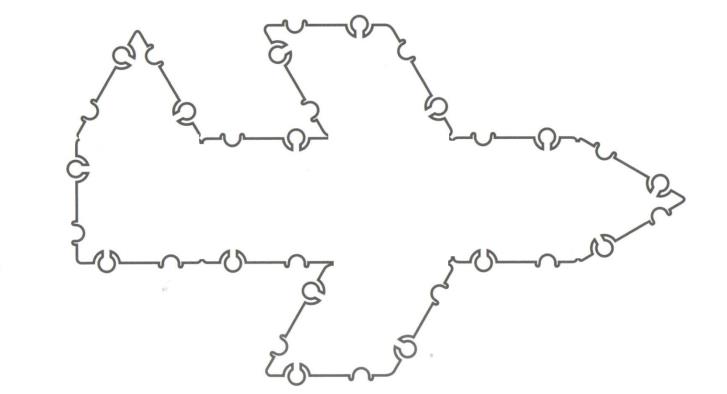 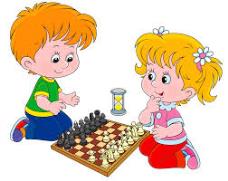 ЗАДАНИЕНайди лишнюю фигуру, раскрась её.
ЗАДАНИЕЗапомни расположение.
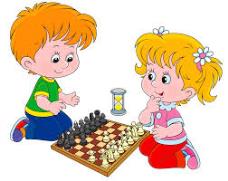 ПРАВИЛО: дана схема постройки, в течение небольшого количества времени необходимо запомнить конструкцию, затем постройка закрывается, участники должны по представлению построить такую же.
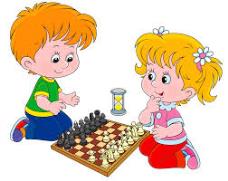 Фигура «Кот»
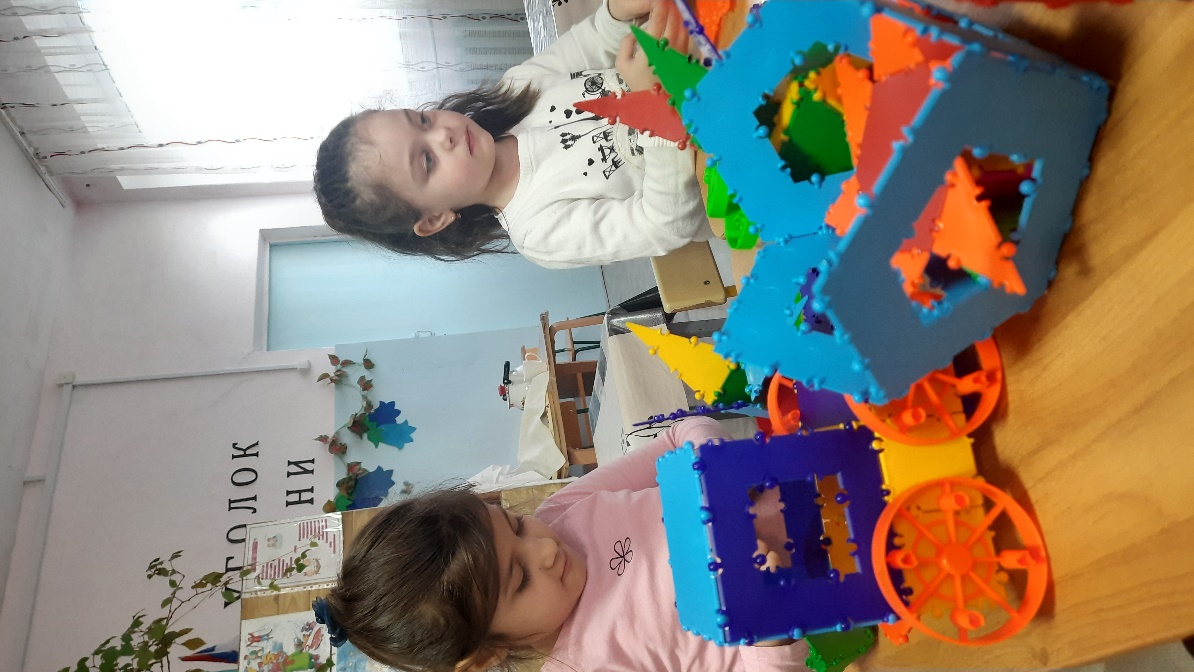 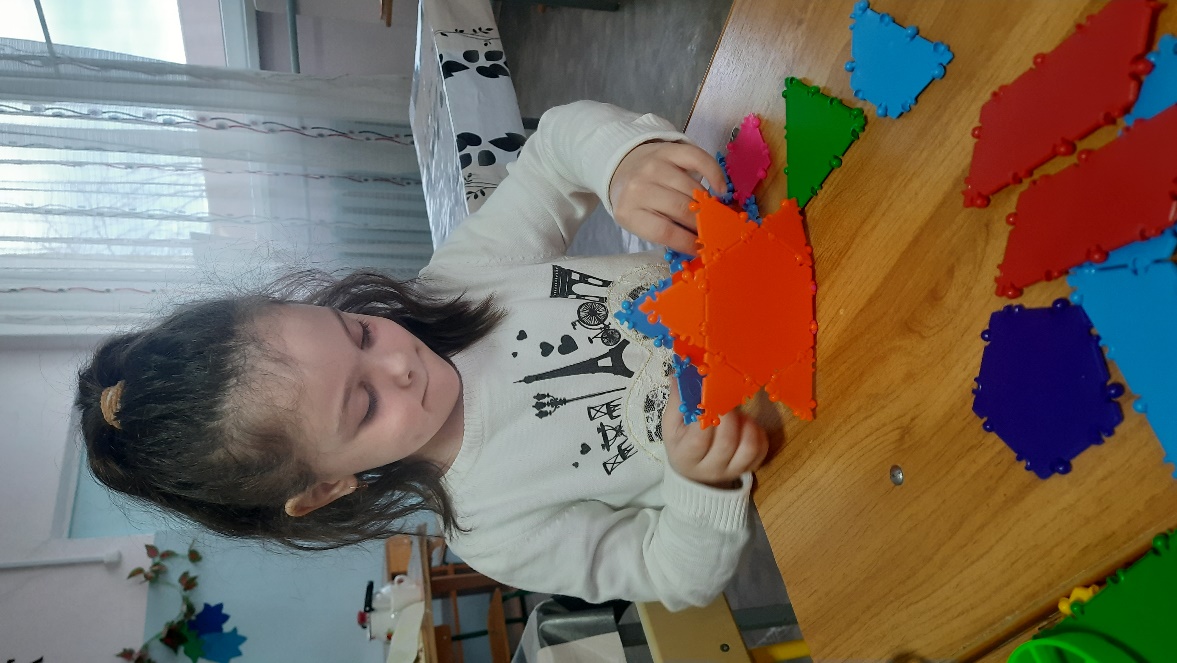 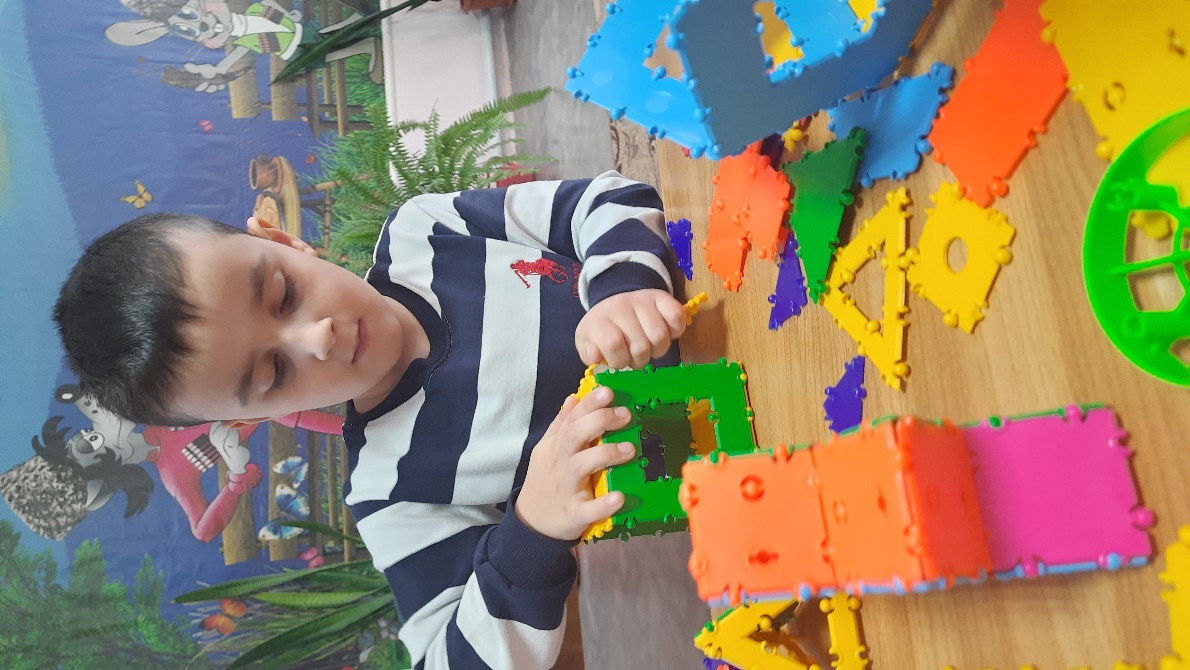 ПРАКТИЧЕСКОЕ ЗАДАНИЕ
1 СТОЛ. Конструирование по схеме.
 
2 СТОЛ. Конструирование по образцу.

3 СТОЛ. Конструирование по замыслу.
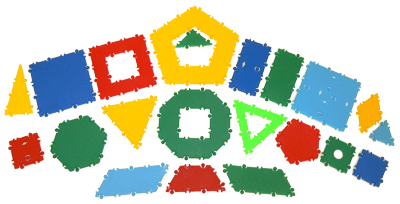 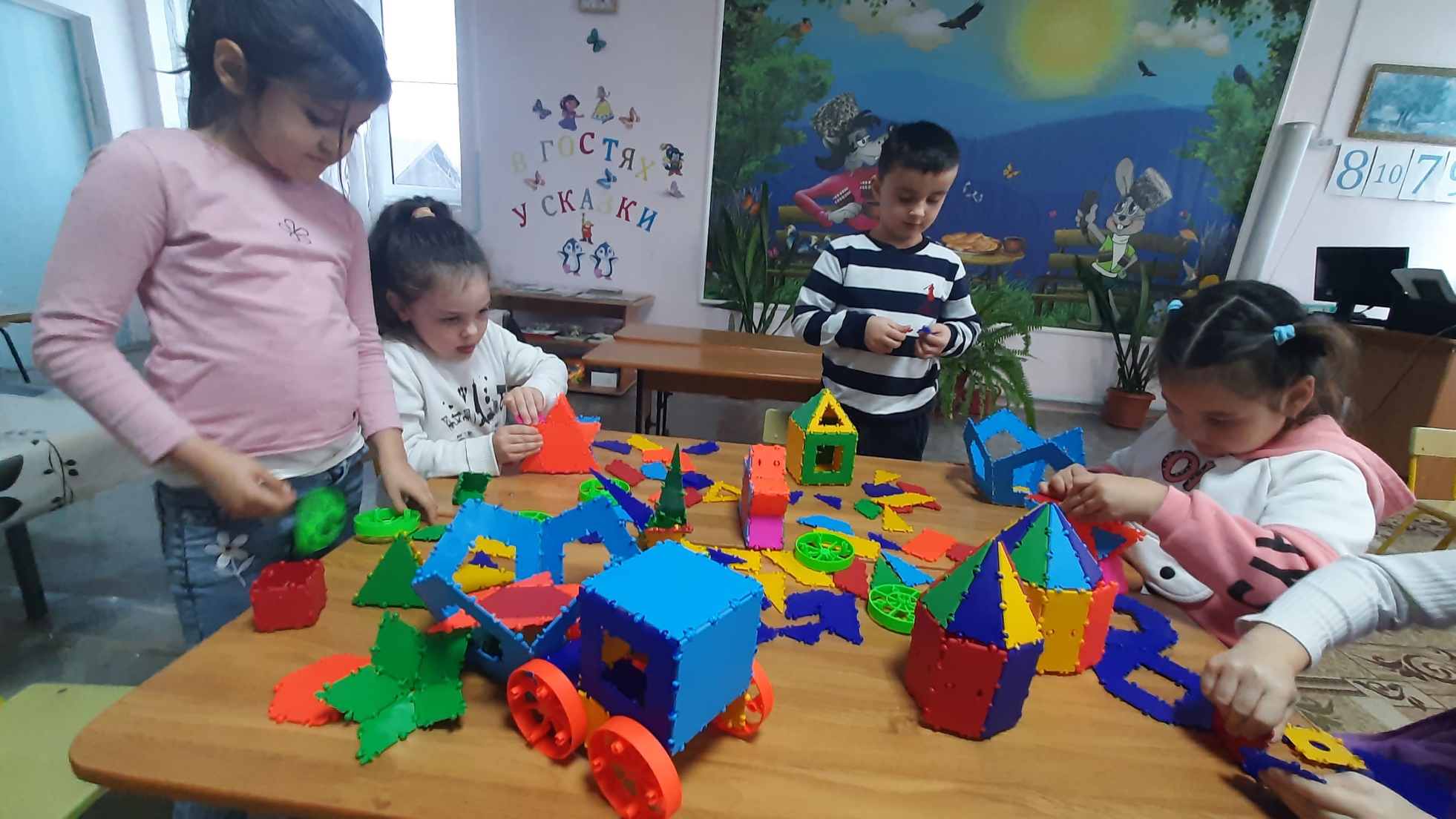 Использование ТИКО-конструктора в развитии логического мышления детей дошкольного возраста
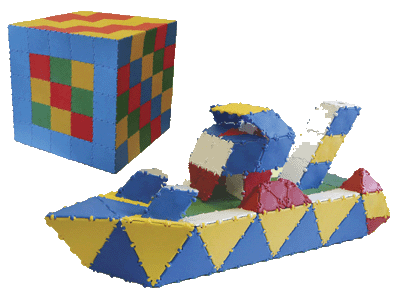 Гутова О.А.воспитатель